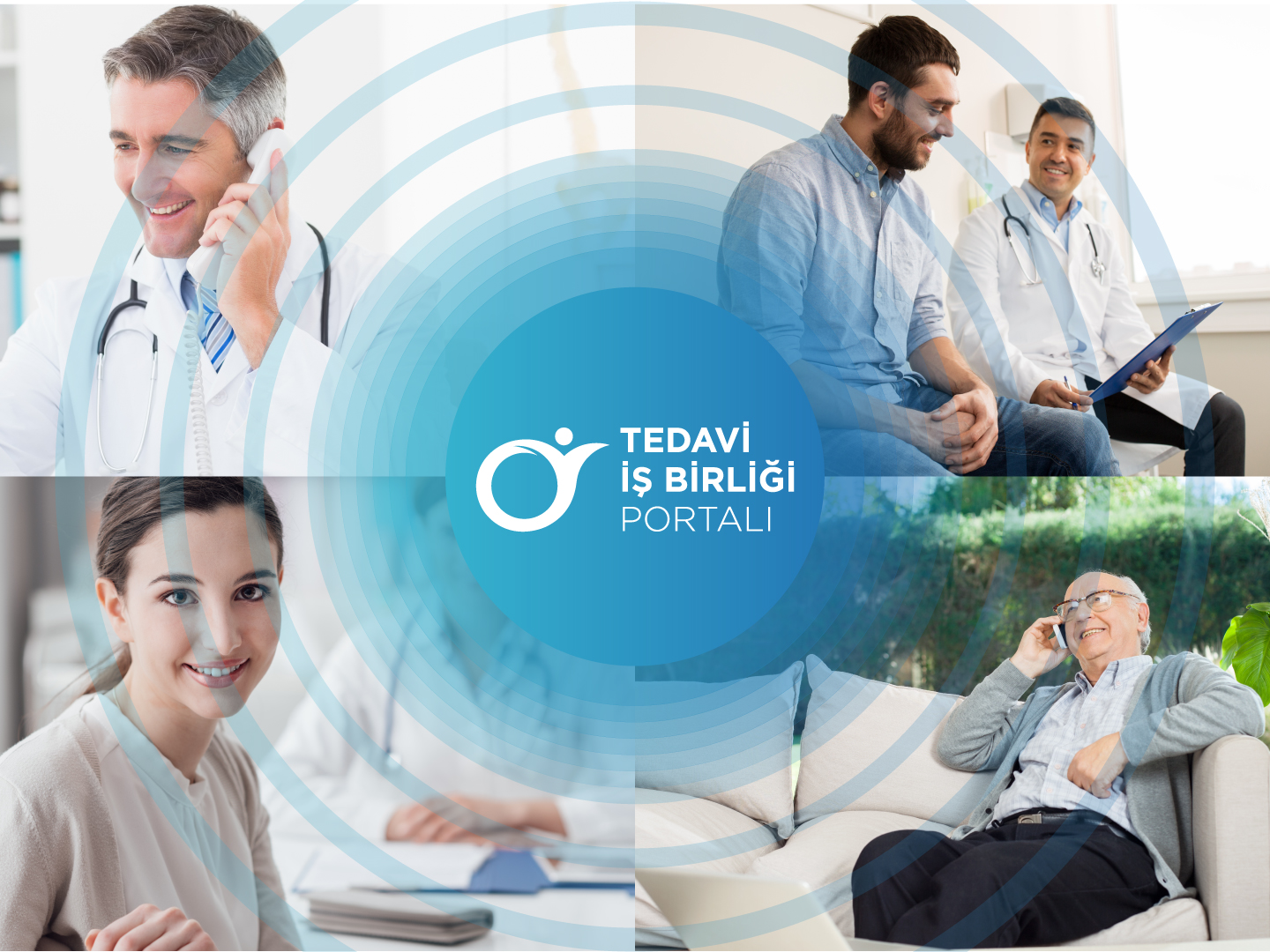 EM-162990
TEDAVİ UYUMUNDA HASTA YAKINININ ROLÜ
Tedavi uyumu, hasta ve hasta yakınının bakım ve tedavi ile ilişkili kararlarını ifade eder.  Bu sebeple tedaviye uyumda hasta yakınının katkısı büyük önem taşımaktadır.

Belirlenen tarihte kontrole gelmek, bir tedavi programına başlayıp tamamlamak, ilaçları önerilen dozda ve sürede kullanmak, davranış ve diyetle ilgili verilen değişikliklere uymak, tedaviye uyumun öğeleridir.
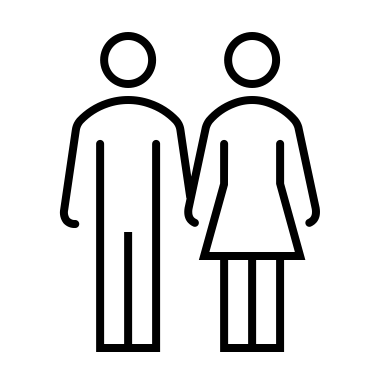 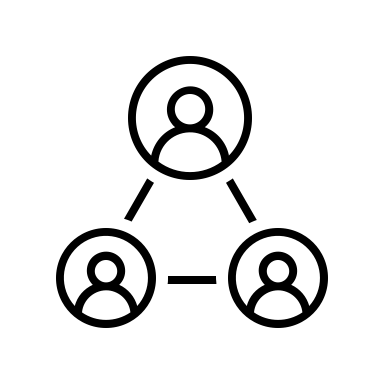 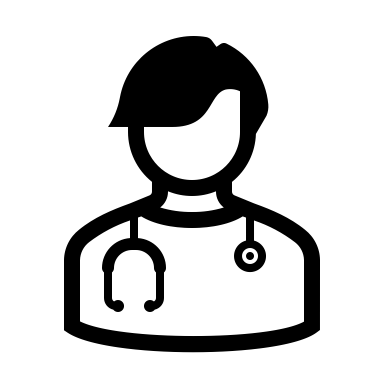 SMM: Sağlık Mesleği Mensubu 
*Method for Increased Treatment Adherence in Mental Disorders: Adherence Therapy
1 Yılmaz S. Psikiyatri Hastalarında İlaç Yan Etkileri ve İlaç Uyumu. İstanbul: İstanbul Üniversitesi Sağlık Bilimleri Enstitüsü; 2004. 
2. Dilbaz N. Tedavi İşbirliği Işığında Şizofreni Tedavisinde Tedavi Uyumu. In: Dilbaz N, editor. Kronik Ruhsal Hastalıklarda Tedavi İşbirliği. Uzman Görüşleri. Sigma Publishing: İstanbul; 2011. p. 12–23.
“Tedavi İş Birliği Portalı” nın amacı nedir?

Tedavi İş Birliği Portalı, şizofreni hastalarının tedaviye uyum süreçlerini desteklemek amacıyla 2010 yılından itibaren kullanılan; JANSSEN ve HORİZON iş birliğinde hastane ve toplum ruh sağlığı merkezlerinin kullanımına ücretsiz olarak sunulan sağlık çıktısının çözümüdür.
“Tedavi İş Birliği Portalı” nedir?

Tedavi İş Birliği Portalı, şizofreni hastalarının tedaviye uyum süreçlerini desteklemek amacıyla hazırlanan web tabanlı bir platform ve IVR (Interactive Voice Response) sistemidir.
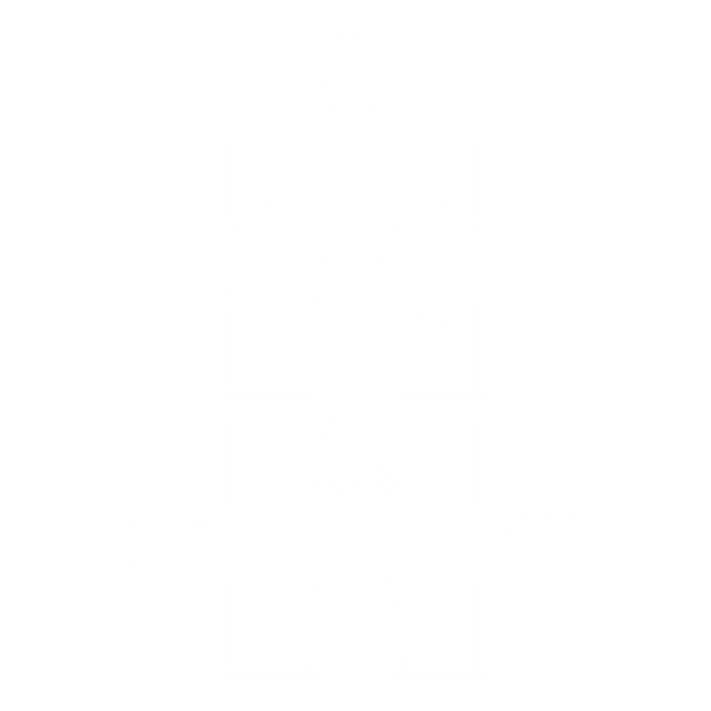 “Tedavi İş Birliği Portalı” nasıl çalışır?

Merkezler tarafından sisteme kaydedilen hasta yakınları, hastalarının tedavi ve randevu periyodları geldiğinde sistem tarafından 0850 309 91 40 numarasından tek yönlü olarak aranır. Tüm aramalar merkezlerin kendi adına yapılır.
“Tedavi İş Birliği Portalı” nasıl çalışır?
Sisteme kaydedilecek hasta yakınlarına, menüdeki «ONAM FORMU» sekmesindeki formun çıktısı alınarak 0850 309 91 40 numarasından aranacaklarına dair bilgilendirme ile imzaları alınabilir.
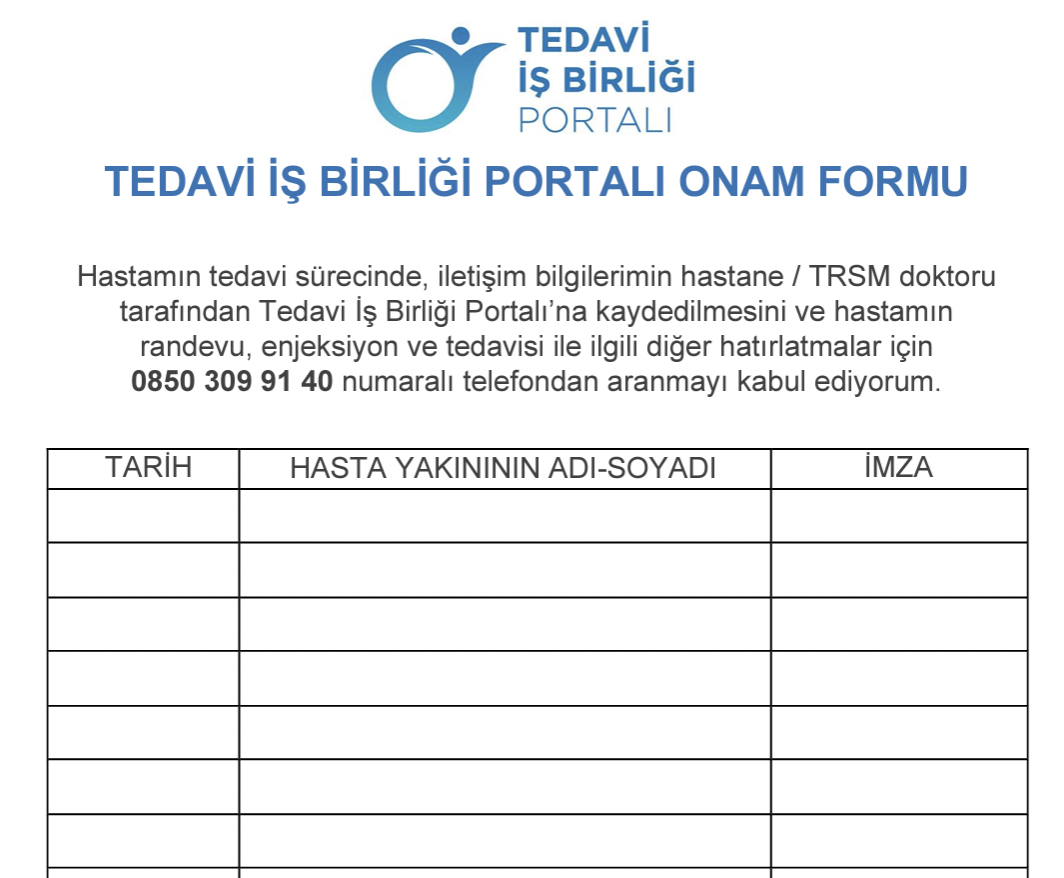 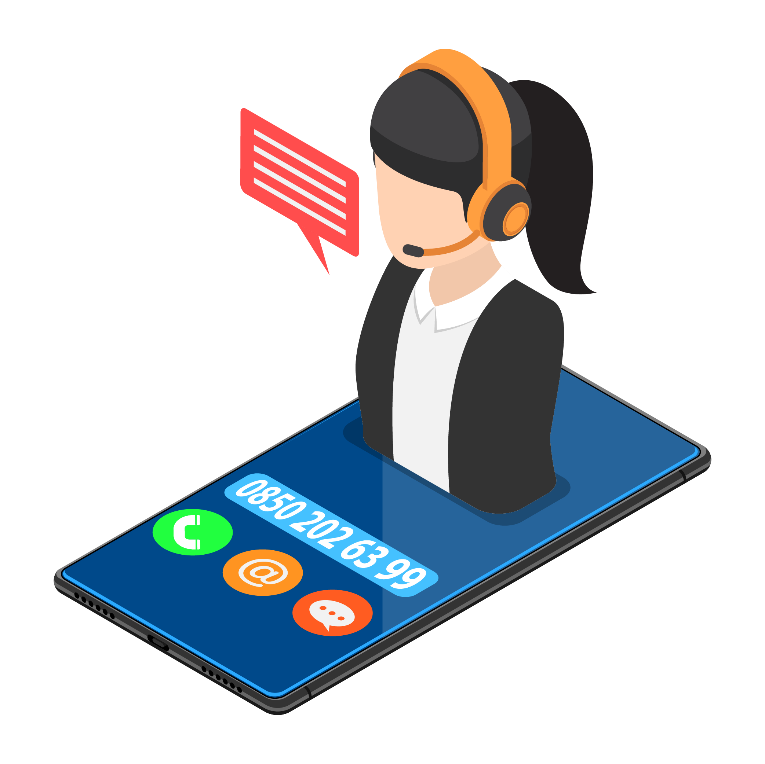 Hangi aramalar yapılabilir?

Randevu
Enjeksiyon
Terapi
Aile Eğitimi
Rapor Hatırlatma
Kan Tahlili


Son eklenen İlaç Raporu ve Kan Tahlili hatırlatma anonsları ile 6 anons mevcuttur. Merkezler ihtiyacı olanı kullanabilir.
Anons Örnekleri

Önceki gün araması
Randevu veya enjeksiyon günü araması
Sonraki gün araması
1’i Tuşlama                    
2’yi Tuşlama

İlaç rapor hatırlatması
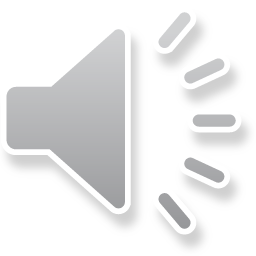 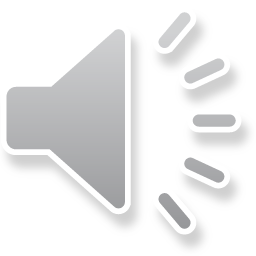 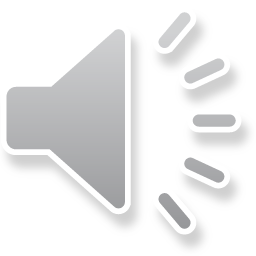 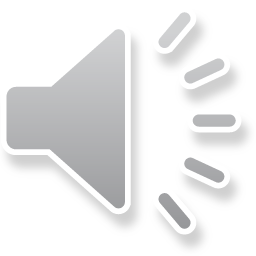 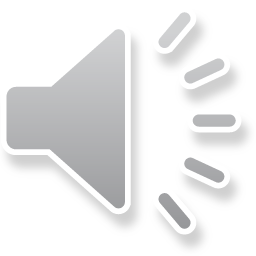 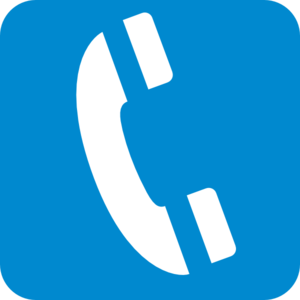 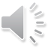 Portal’ın faydaları nelerdir?
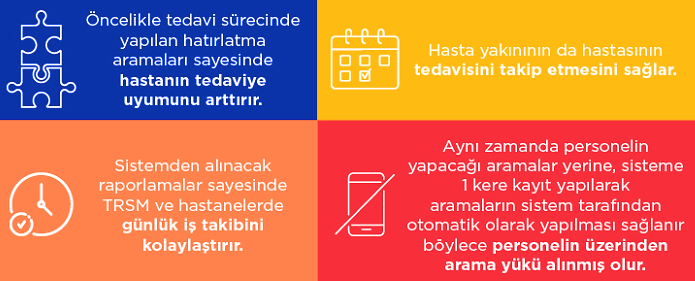 Nasıl çalışır?
Her merkeze (hastane, TRSM) Tedavi İş Birliği Portalı için özel bir link ve şifre verilir. Hekim/hemşire verilen şifre ile internete bağlı herhangi bir bilgisayardan Portal’a giriş yapabilir. www.tedaviisbirligiportali.com
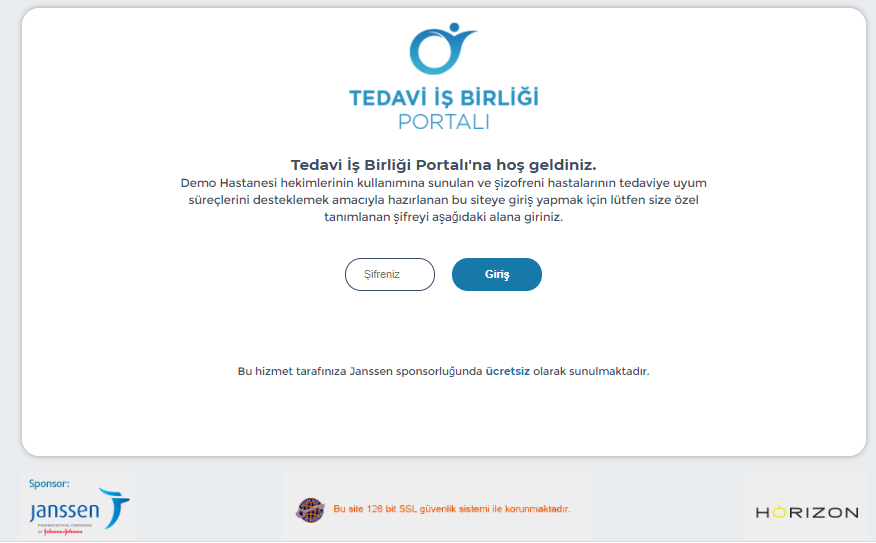 Portal 128 bit SSL ile şifrelenmektedir.  SSL bankaların da kullandığı bir güvenlik yazılımıdır.
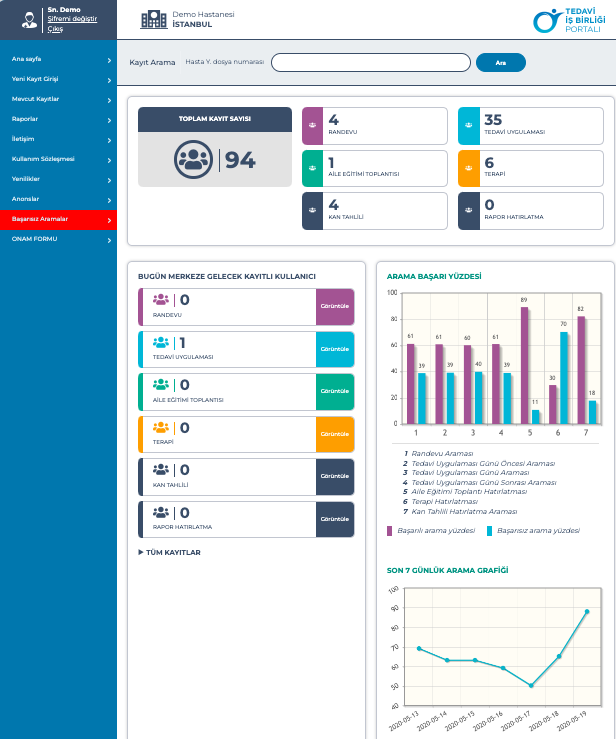 Anasayfa

Portal’a giriş yapılmasının ardından çıkan ekran merkezin karnesi gibi bir özet durum göstergesi olarak düşünülebilir.
Yeni Kayıt

Hekim/hemşire, takibini yaptıkları hasta yakını için, portal üzerinden kayıt girerek ”randevu, enjeksiyon, terapi, aile eğitimi, kan tahlili” gibi hatırlatmaların hasta yakınının cep telefonuna sesli yanıt sistemi ile gönderilmesini sağlar.
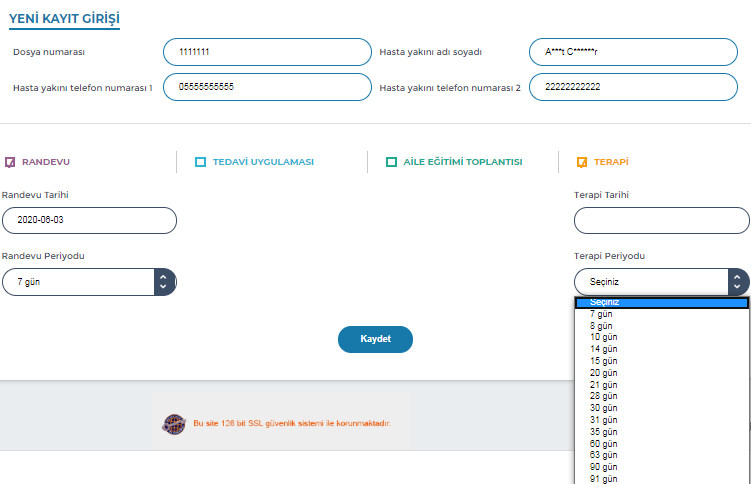 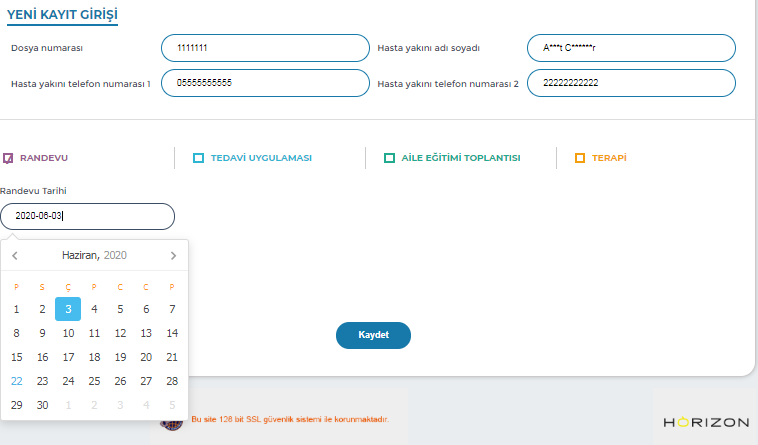 Yeni kayıt
Portala hasta ismi KAYDEDİLMEZ. 
Hasta yakınının ismi ise ŞİFRELİ olarak kaydedilir.
Yeni Kayıt (Telefon numarasız)

Hekim/hemşire, takibini yapmak istedikleri ancak telefon bilgisi olmayan veya aranmak istemeyen hasta yakını için, kayıt yaparken «randevu, enjeksiyon, terapi, aile eğitimi, kan tahlili» gibi hatırlatmaların altındaki «ARAMA YAPILMASIN» kutusunu işaretleyerek, takip yapabilir.
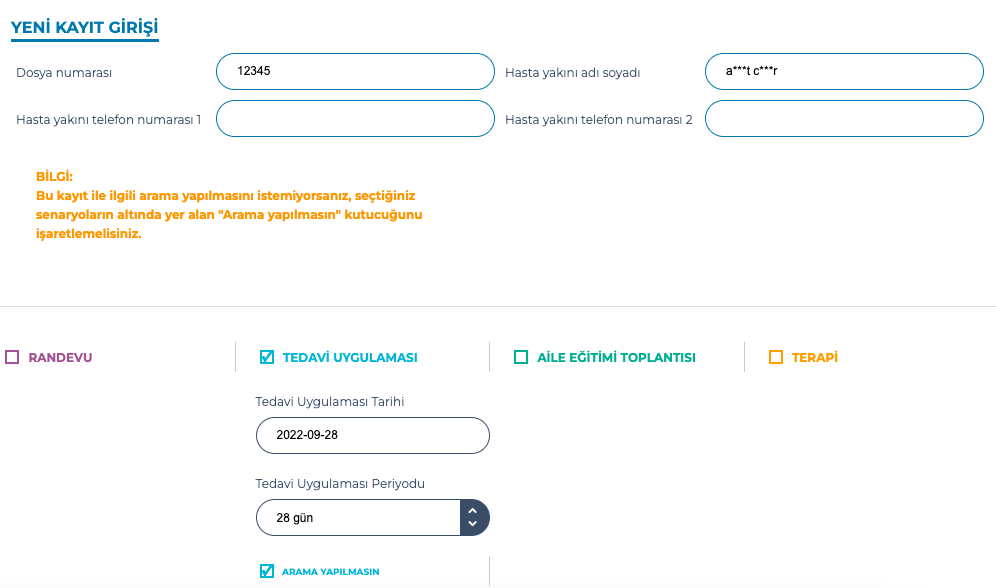 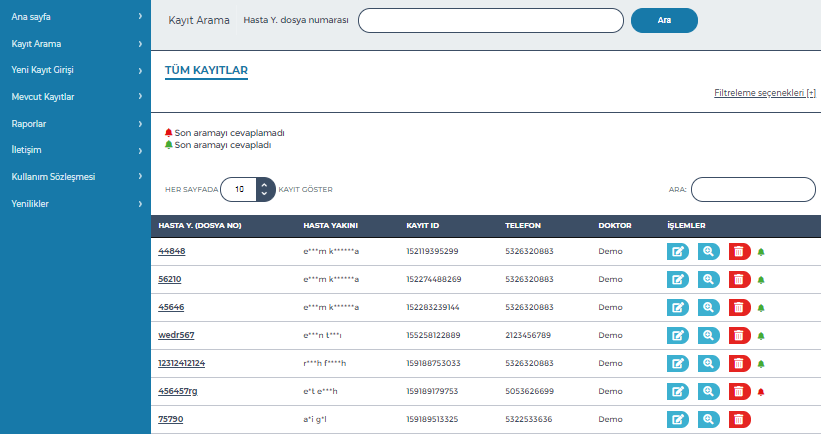 Kayıt Arama
Arama menüsünden (üstte) veya liste içinden (sağ üst) daha önce kayıt edilen hasta yakınları aratılabilir.
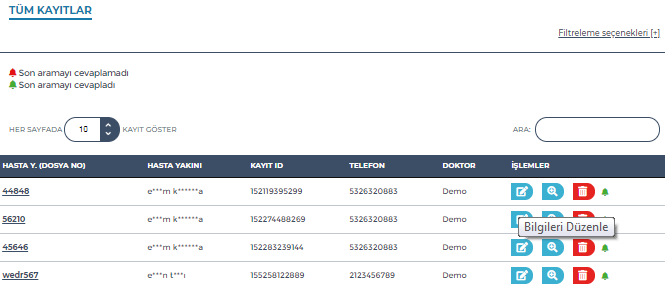 Bilgileri Güncelleme
Hasta yakınına ait telefon bilgisi, senaryo ve periyot değişikliği gibi düzenlemeler, işlemler sütunundaki «bilgileri düzenle» ikonuna tıklanarak yapılabilir.
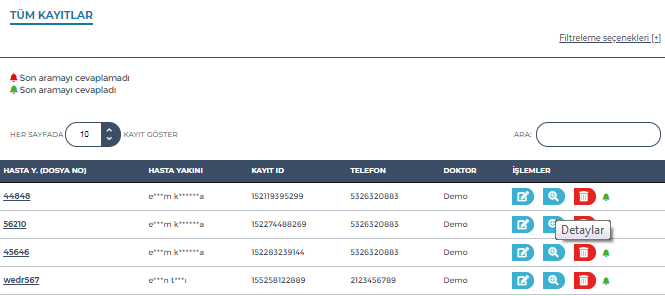 Detaylar
«Detaylar» ikonunu tıklayarak kayıtlı olan kişinin tanımlı senaryoları, randevu tarihleri, telefonu cevaplama veya yaptığı geri bildirim tuşlaması gibi detaylı bilgiler görüntülenebilir.
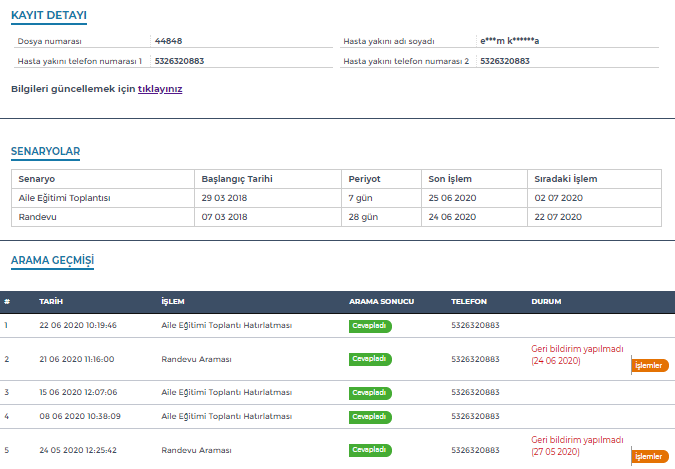 Detaylar
Ayrıca merkez «işlemler» sekmesinden yanlış tuşlamaları manuel olarak düzeltebilir.
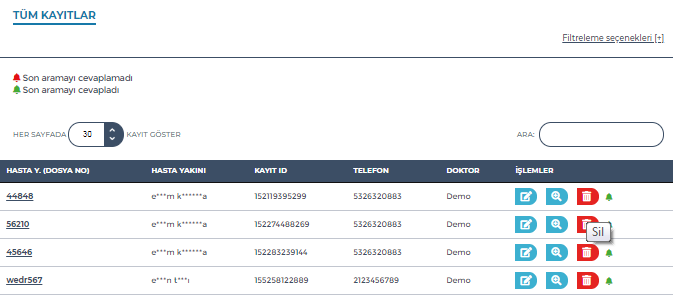 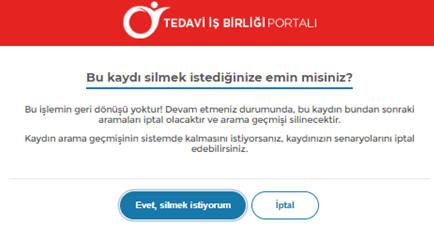 Kayıt Silme
Bunun yanı sıra kaydı sistemden tamamen kaldırmak için sağ tarafta bulunan «Sil» ikonuna tıklamak yeterli olacaktır. Yalnız bu işlemin geri dönüşü olmayacağı için bir «onay ekranı» çıkar.
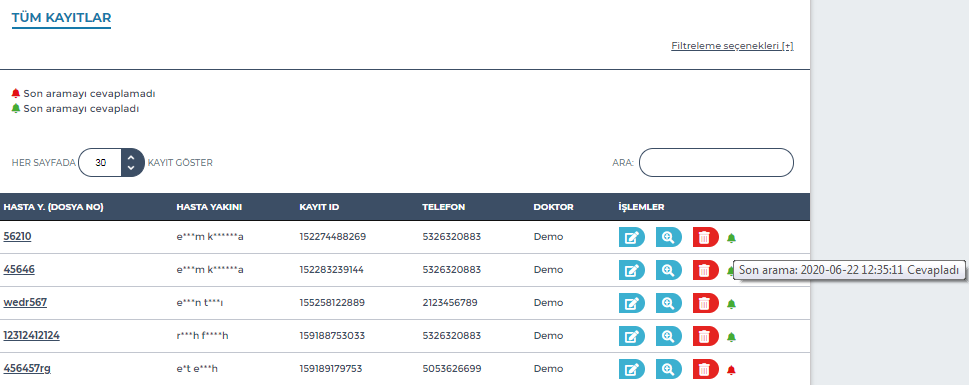 Son Arama
Hasta yakınının herhangi bir senaryoya ait son aramasının tarihini ve cevaplayıp cevaplamadığını işlemler sütunundaki «zil» ikonunun üzerine gelerek görebilirsiniz.
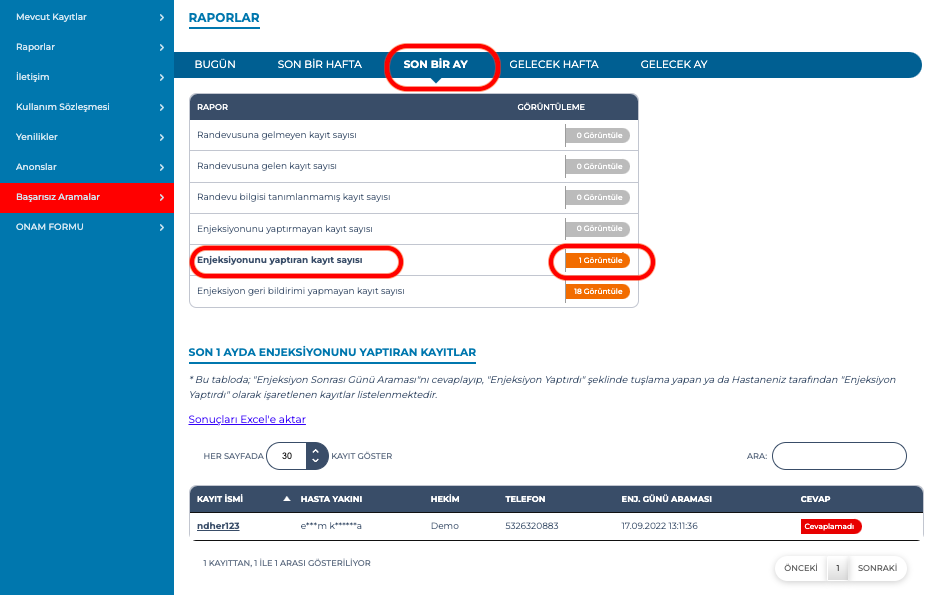 Raporlar
Raporlar menüsünden bugün randevusu / enjeksiyonu olan kayıt sayısı, 
son 1 hafta ve son 1 ay bölümünde de enjeksiyonu yaptıran yaptırmayan ve enjeksiyon geri bildirimi yapmayan kayıt sayıları «görüntüle»  sekmesi ile listelenebilmektedir.
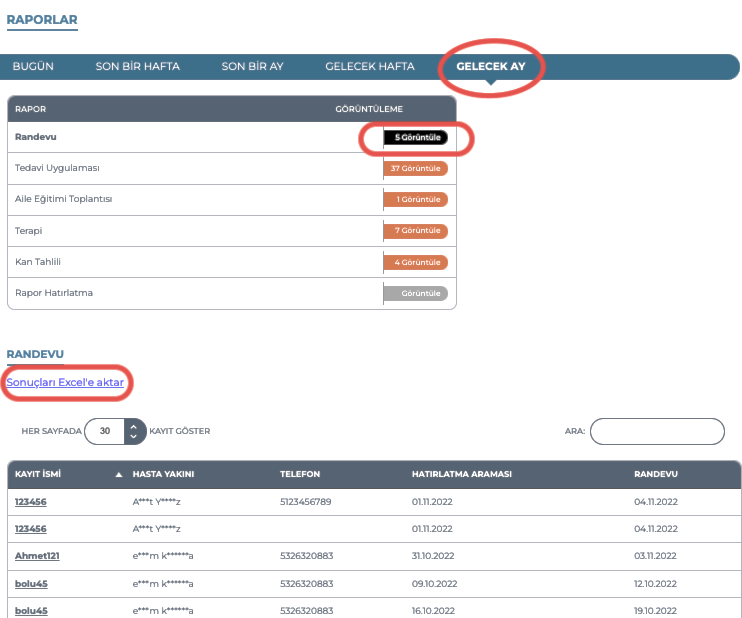 Raporlar
Raporlar menüsünden gelecek hafta ve gelecek ay bölümlerinden de ileri tarihteki işlemleri görüntüleyerek veya «Sonuçları Excel’e aktar» özelliğiyle iş planlarını yapmaları mümkündür.
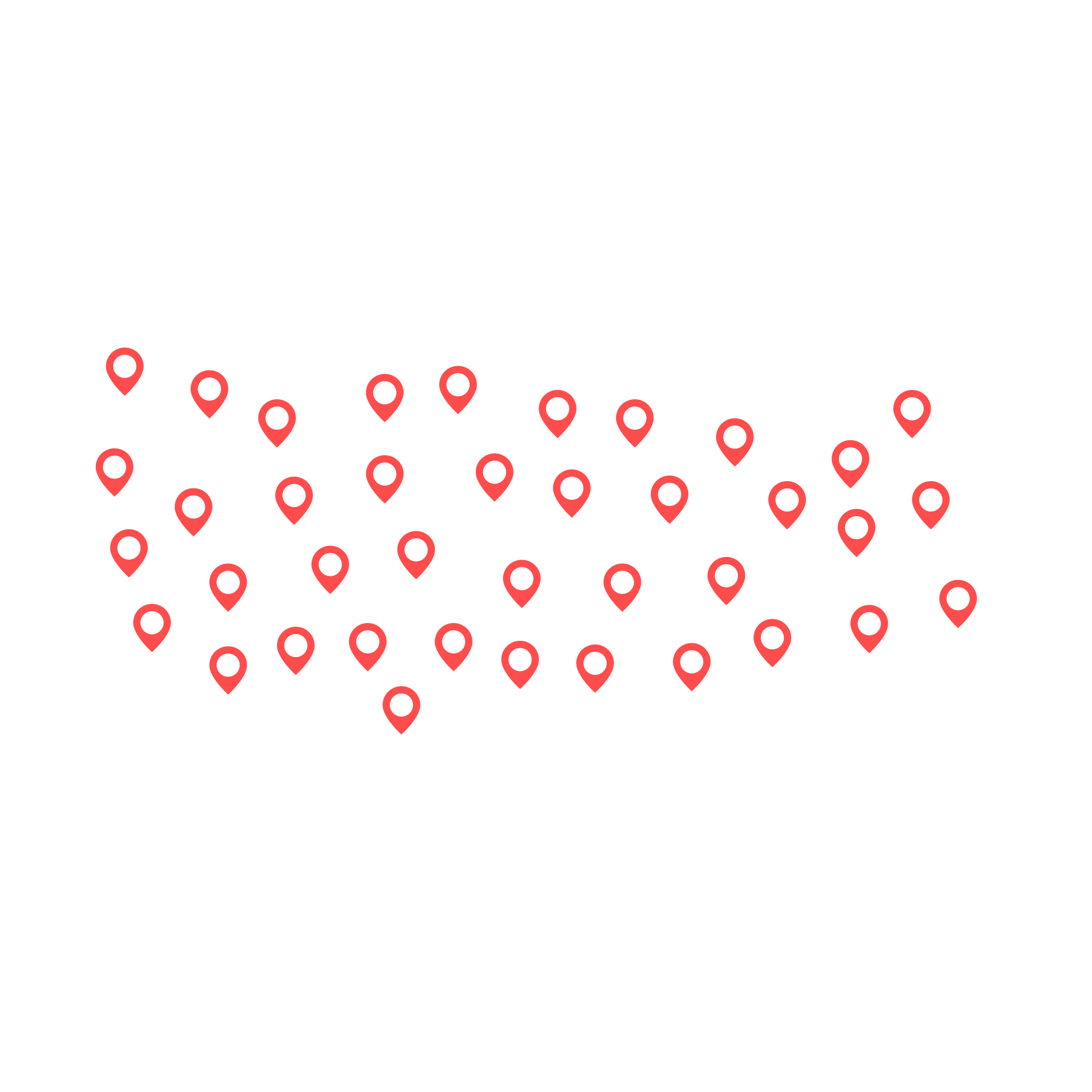 48 ŞEHİR
		100 MERKEZ
				  15 binden fazla KAYIT
[Speaker Notes: 127 merkez kurulumu (aktif+pasif)]
Ankara Onkoloji Hastanesi Ahmet Andiçen Psikiyatri Polikliniği
Ankara Andiçen Toplum Ruh Sağlığı Merkezi
Bakırköy Toplum Ruh Sağlığı Merkezi
Gaziantep Üniversitesi Toplum Ruh Sağlığı Merkezi
Kuşadası Devlet Hastanesi Toplum Ruh Sağlığı Merkezi
Sincan Devlet Hastanesi Toplum Ruh Sağlığı Merkezi
Manisa Ruh Sağlığı ve Hastalıkları Hastanesi Toplum Ruh Sağlığı Merkezi
Mardin Kızıltepe Devlet Hastanesi Toplum Ruh Sağlığı Merkezi
Muğla Eğitim ve Araştırma Hastanesi Toplum Ruh Sağlığı Merkezi
Amasya Recep Akyılmaz Toplum Ruh Sağlığı Merkezi
Akdeniz Üniversitesi Psikiyatri Gündüz Hastanesi
Kumluca İlçe Devlet Hastanesi Toplum Ruh Sağlığı Merkezi
Kayseri Devlet Hastanesi Toplum Ruh Sağlığı Merkezi
Batman Eğitim ve Araştırma Hastanesi Toplum Ruh Sağlığı Merkezi
Sakarya Eğitim Araştırma Hastanesi İstasyon Toplum Ruh Sağlığı Merkezi
Atatürk Devlet Hastanesi Toplum Ruh Sağlığı Merkezi
Çorum Erol Olçok Eğitim Araştırma Hastanesi Toplum Ruh Sağlığı Merkezi
Alaşehir Devlet Hastanesi Uçak Kardeşler Toplum Ruh Sağlığı Merkezi
Turgutlu Devlet Hastanesi Toplum Ruh Sağlığı Merkezi
Adana Dr. Ekrem Tok Ruh Sağlığı ve Hastalıkları Hastanesi
Sürmene Toplum Ruh Sağlığı Merkezi
Erenköy Ruh ve Sinir Hastalıkları Eğitim ve Araştırma Hastanesi Kadıköy TRSM
Elazığ Ruh Sağlığı ve Hastalıkları Hastanesi
+54 Merkez..
TEŞEKKÜRLER…
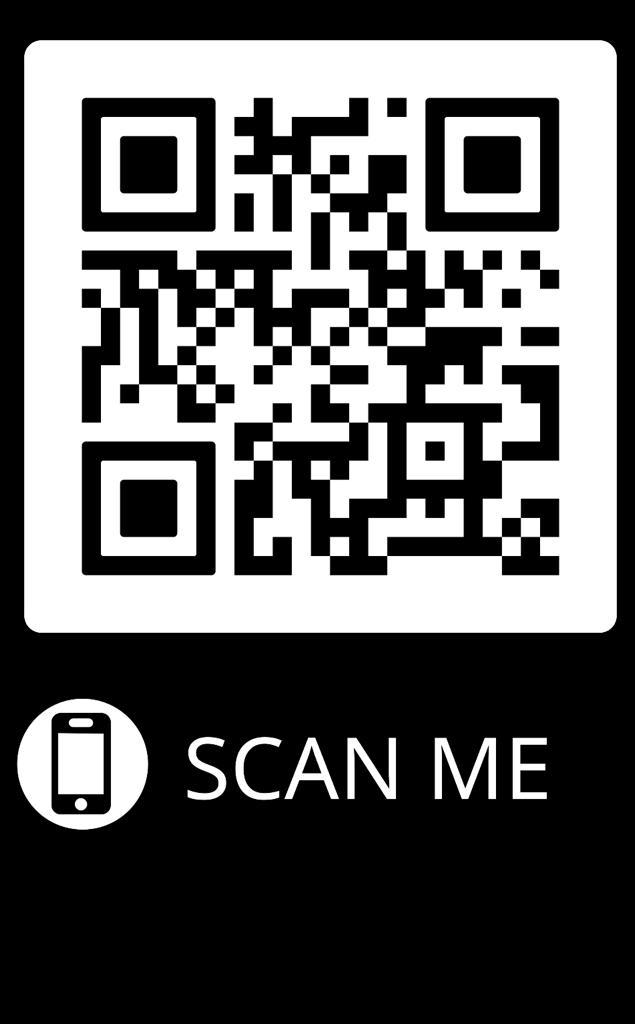 EM-162990